O LIVRO DOS ESPÍRITOS
TRADUÇÃO DE GUILLON RIBEIRO
O LIVRO DOS ESPÍRITOS
PARTE I
DAS CAUSAS                        PRIMÁRIAS
TEMA
O LIVRO DOS ESPÍRITOS
Parte Primeira
DAS CAUSAS PRIMÁRIAS
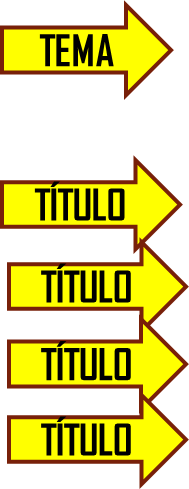 De  Deus
Dos elementos gerais do Universo
Da Criação
Do princípio vital
1ª P Cap. I
Das Causas Primárias                    Cap. I – De Deus
PARTE PRIMEIRA
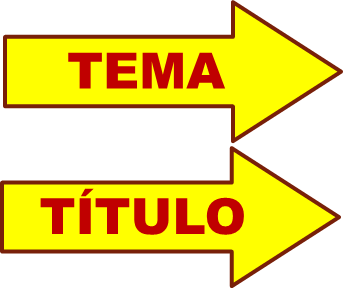 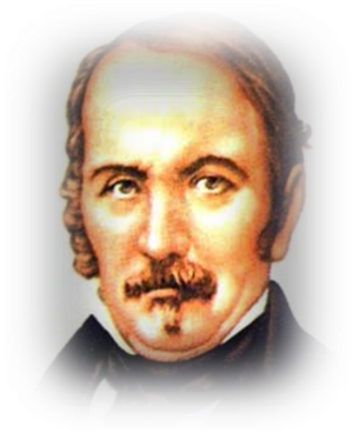 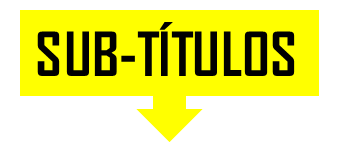 1   – Deus e o infinito
2   – Provas da existência de Deus
3   – Atributos da Divindade
4   – Panteísmo
DE DEUS
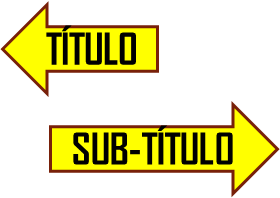 DEUS  E  O  INFINITO
1ª P/ Cap. I
Questão nº 1- Que é Deus?
-Deus é a inteligência suprema, causa primária de todas as coisas.
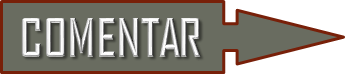 Questão 2. A RELAÇÃO INFINITO E O DESCONHECIDO
Questão 3. A RELAÇÃO DEUS E O INFINITO
FIM
DE DEUS
PROVAS DA EXISTÊNCIA                       DE  DEUS
1ª P/ Cap. I
4- Onde se pode encontrar a prova da existência de Deus?
- Num axioma que aplicais às vossas ciências: Não há                        efeito sem causa. Procurai a causa de tudo o que                                    não é obra do homem e vossa razão responderá.
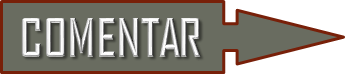 5. SE EXISTE EM NÓS UMA PROVA DA EXISTÊNCIA DE DEUS
6. SE ESSA PROVA INDEPENDE DA EDUCAÇÃO RECEBIDA
7. SE É POSSIVEL A FORMAÇÃO DAS COISAS PELA PRÓPRIA MATÉRIA
8. SE É POSSIVEL A FORMAÇÃO DAS COISAS PELO ACASO
9. SE É POSSIVEL A FORMAÇÃO DAS COISAS PELA INTELIGÊNCIA
FIM
DE DEUS
ATRIBUTOS  DA  DIVINDADE
1ª P/ Cap. I
Q10- Pode o homem compreender a natureza íntima de Deus?
- Não; falta-lhe para isso o sentido.
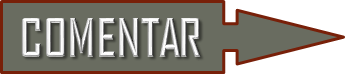 11. A POSSIBILIDADE DA MATÉRIA NOS IMPEDIR                    DE VER E DE COMPREENDER DEUS
12. A REALIDADE DAS IDÉIAS QUE FAZEMOS                        DAS PERFEIÇÕES DE DEUS
13. A COMPLETUDE DOS JÁ CONHECIDOS ATRIBUTOS DE DEUS: 
ETERNO, INFINITO, IMUTÁVEL, IMATERIAL, ÚNICO, TODO-PODEROSO, SOBERANAMENTE JUSTO E BOM
FIM
DE DEUS
PANTEÍSMO
1ª P/ Cap. I
14- Deus é um ser distinto, ou será, como opinam alguns, a resultante de todas as forças e de todas as inteligências do Universo reunidas?
-Se fosse assim, Deus não existiria, porquanto seria o efeito e não a causa; ele não pode ser ao mesmo tempo uma e outra coisa.
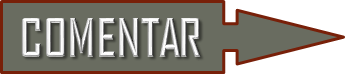 15. A EXTENSÃO DA DOUTRINA PANTEÍSTA
16. O QUE O PANTEÍSMO FAZ DE DEUS
FIM
DAS CAUSAS PRIMÁRIAS
1ª P/ Cap. I
DE  DEUS
FIM